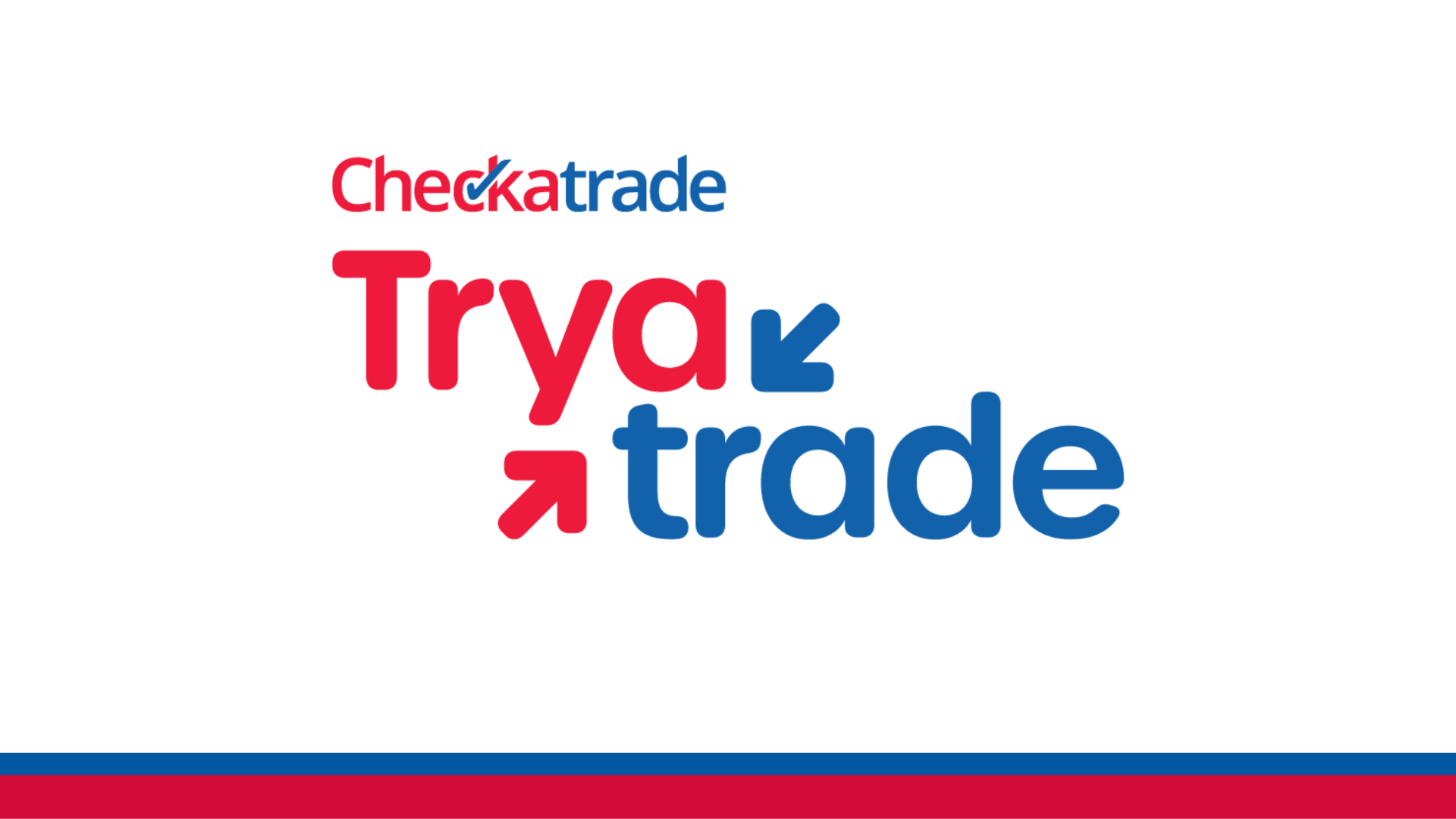 Notes to presenter
Please delete this slide before presenting to your students.
This slide deck should be used to introduce the idea of the Try a Trade programme to your students.
This resource contains 10 slides and should take around 15 – 20 minutes to deliver to students.
Please do make any appropriate edits for instructions or to include bespoke messaging from your school/college.
Each slide has an accompanying script in the notes section. This script is for guidance and can be adapted to suit the needs and interests of your students.
This slide deck forms part of a wider selection of resources available to schools/colleges participating in the ‘Try a Trade’ programme. If you have any questions or problems, please contact Hello@AmazingApprenticeships.com
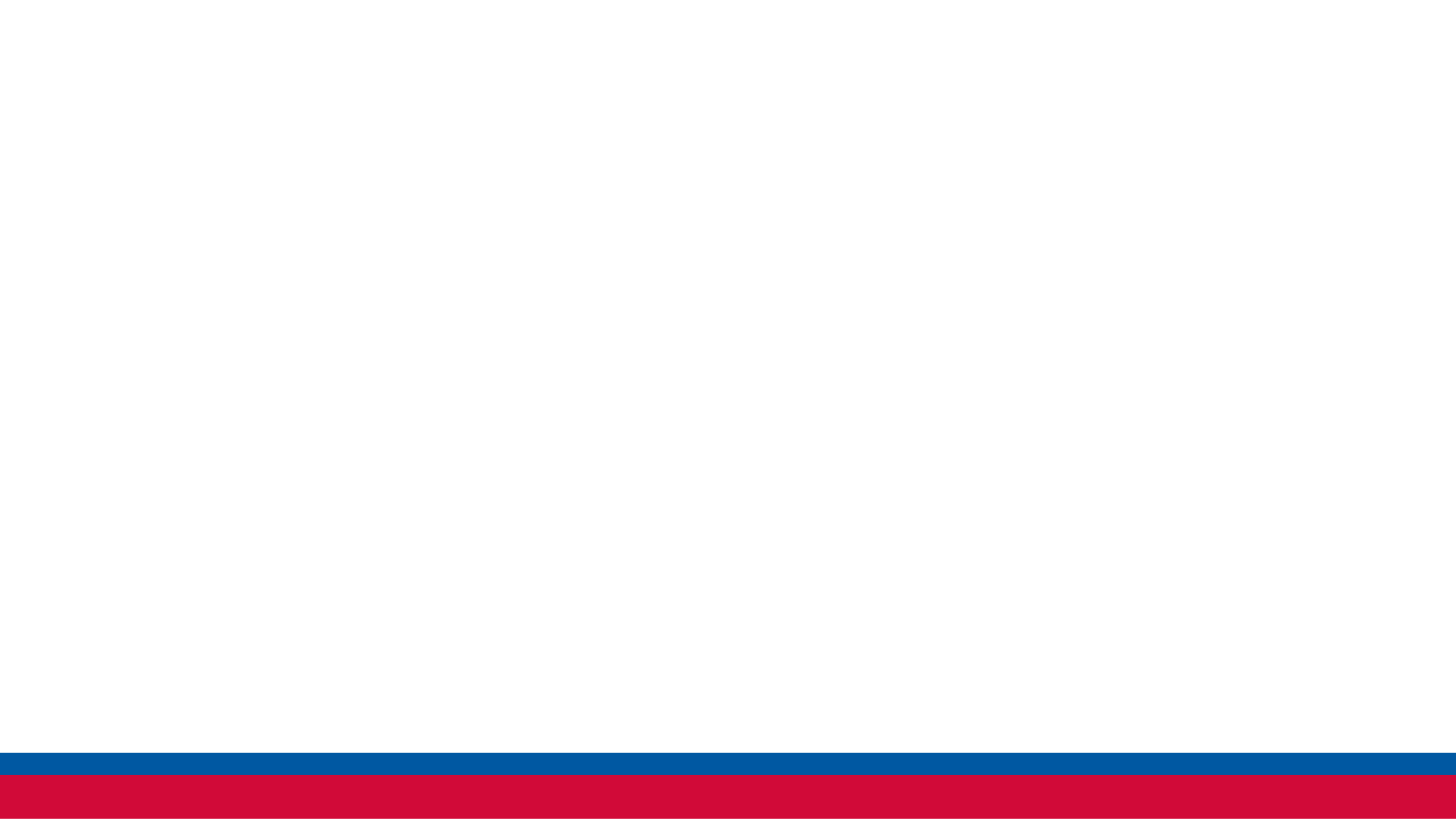 What is Try a Trade?A guide for students
© Vetted Limited all rights reserved
[Speaker Notes: Presenter: We are really excited to be introducing a new programme that our school/college is involved in, called Try a Trade.

A large company that you may have heard of, Checkatrade™, have provided lots of resources and activities that will help you to understand and learn more about your options at the end of year 11 / 12 / 13, including apprenticeship and career opportunities available in the domestic trades.

It’s really important to keep your options open about your future. There are lots of new and exciting programmes, courses, training options and routes to help you to achieve the career that you would like, or to explore future careers you may not know existed, all in a learning style and environment that suits you. It’s important to consider lots of different options so that if your plans change, you still have lots of exciting opportunities open to you. 

Presenter notes: Add in information here regarding timeframes and how it will work / who will be involved in your school/college.]
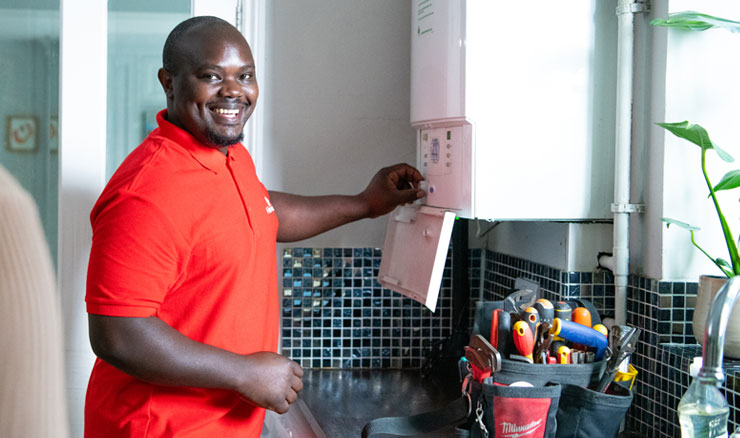 Contents
What is the Try a Trade Programme?
Who is it for?
What are the benefits for me?
How will it work?
Who are the employers?
What happens next?
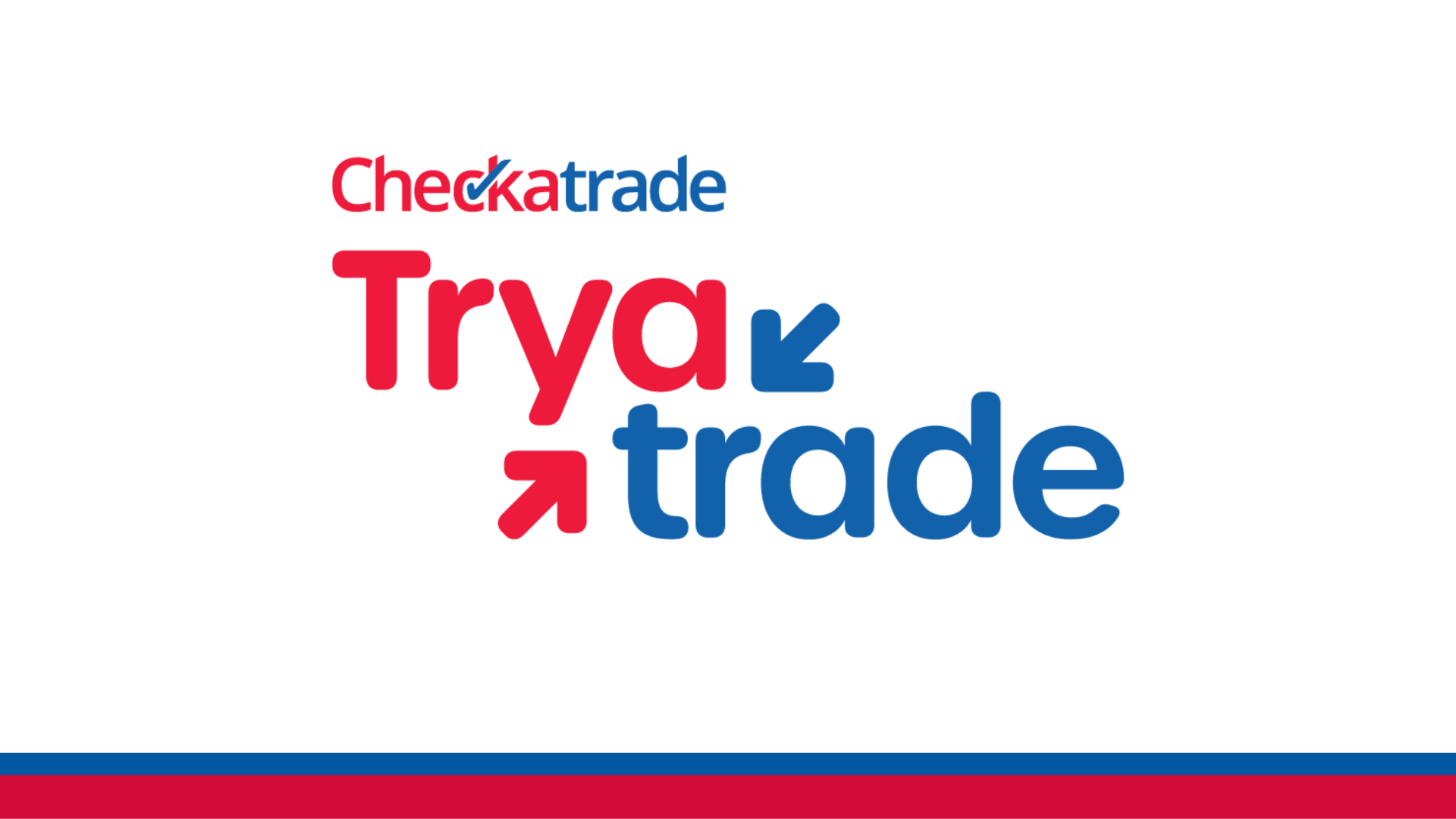 © Vetted Limited all rights reserved
[Speaker Notes: Presenter: In this assembly you will find out more about the programme, including what Try a Trade is, who this programme is suitable for, what the benefits are for you, how it works and what the next steps are.

I’ll also touch on possible employment opportunities and what you need to do next!]
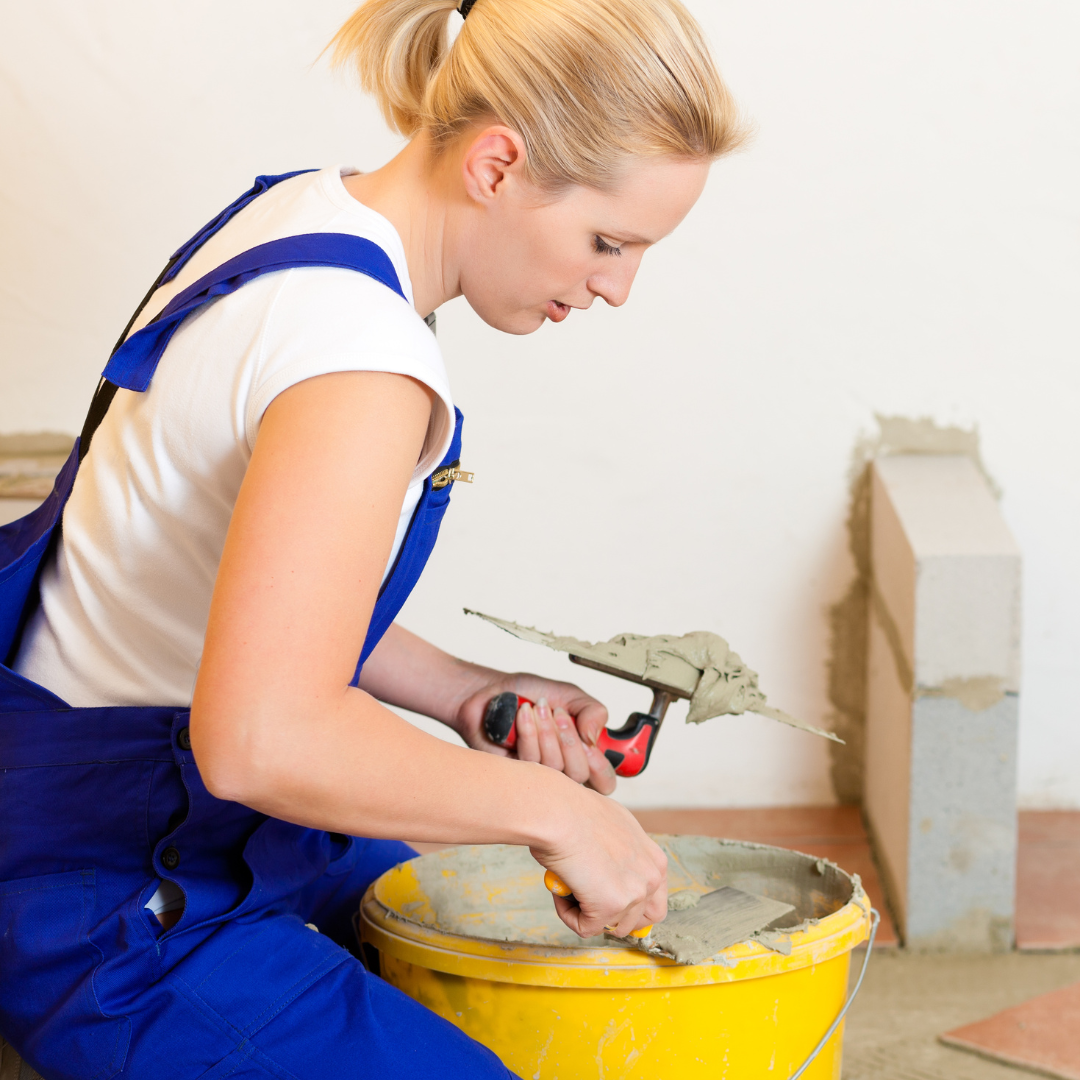 What is the Try a Trade programme?
Try a Trade is a unique programme, funded by Checkatrade. 
An exciting opportunity for you to learn about apprenticeships in the domestic trades. 
The chance to learn about how working in domestic trades can be a positive step forwards for your future.
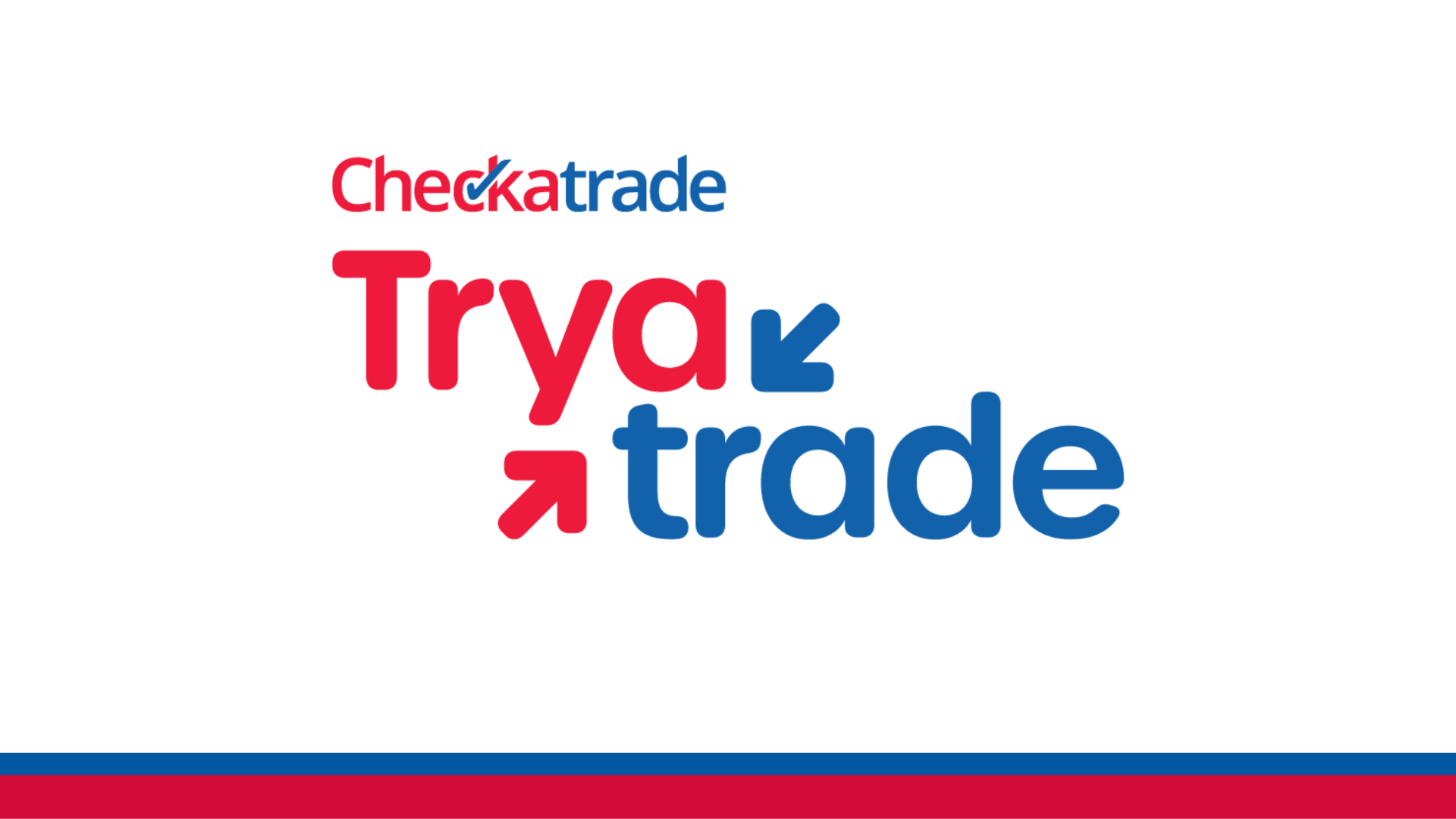 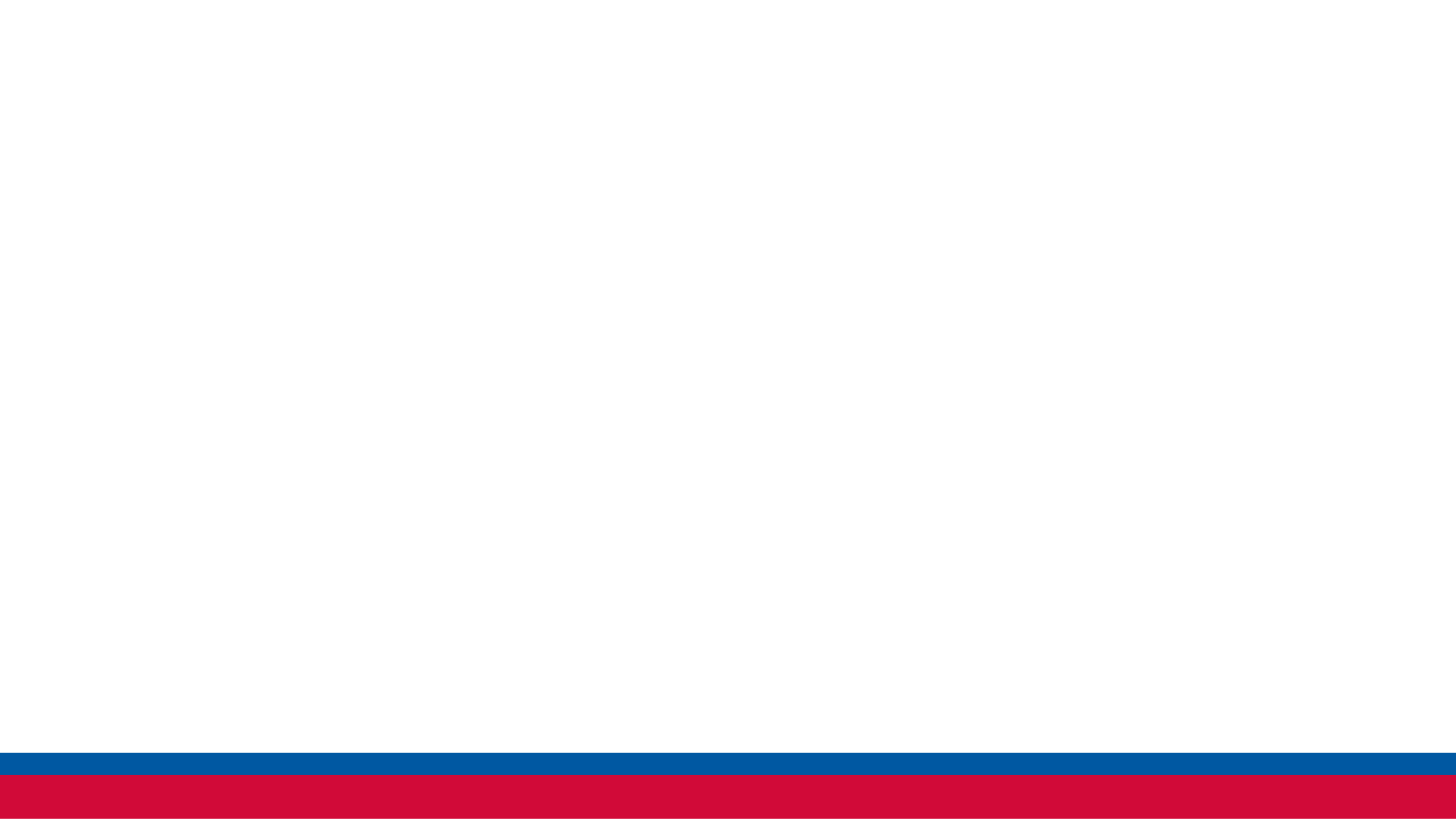 © Vetted Limited all rights reserved
[Speaker Notes: Presenter: Try a Trade is a programme which schools/colleges across the country are participating in.

It’s a really exciting opportunity for you learn about different possibilities of what you could be doing when you finish year 11/12/13, including apprenticeship opportunities in domestic trades.

The Try a Trade programme focuses on domestic trades and you will find out about how working in one of these trades can be a positive step forwards in your futures.]
What are domestic trades?
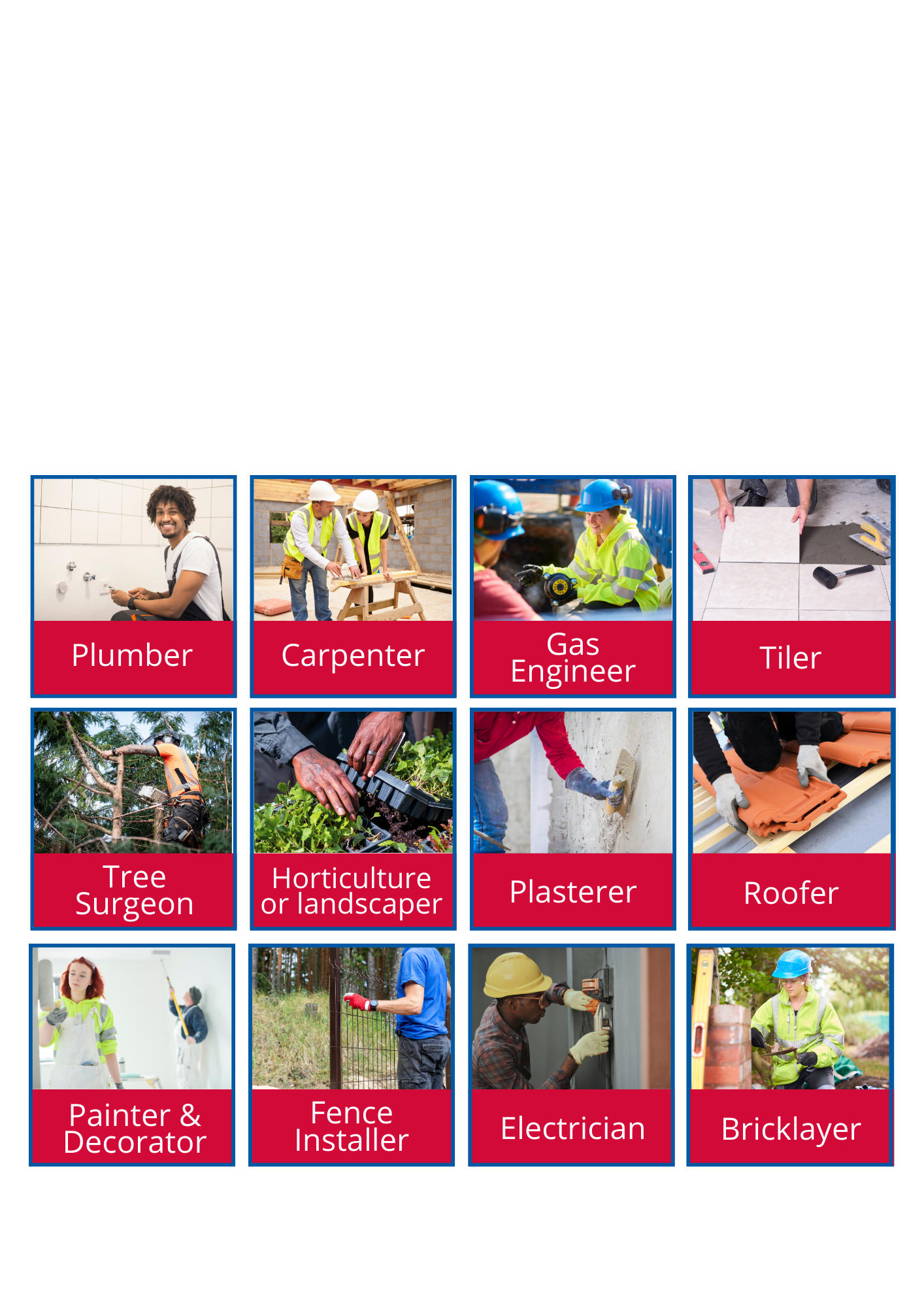 Range of roles in construction.
12 different trades roles. 
1,000,000 new workers needed by 2030.
252,000 apprentices needed.
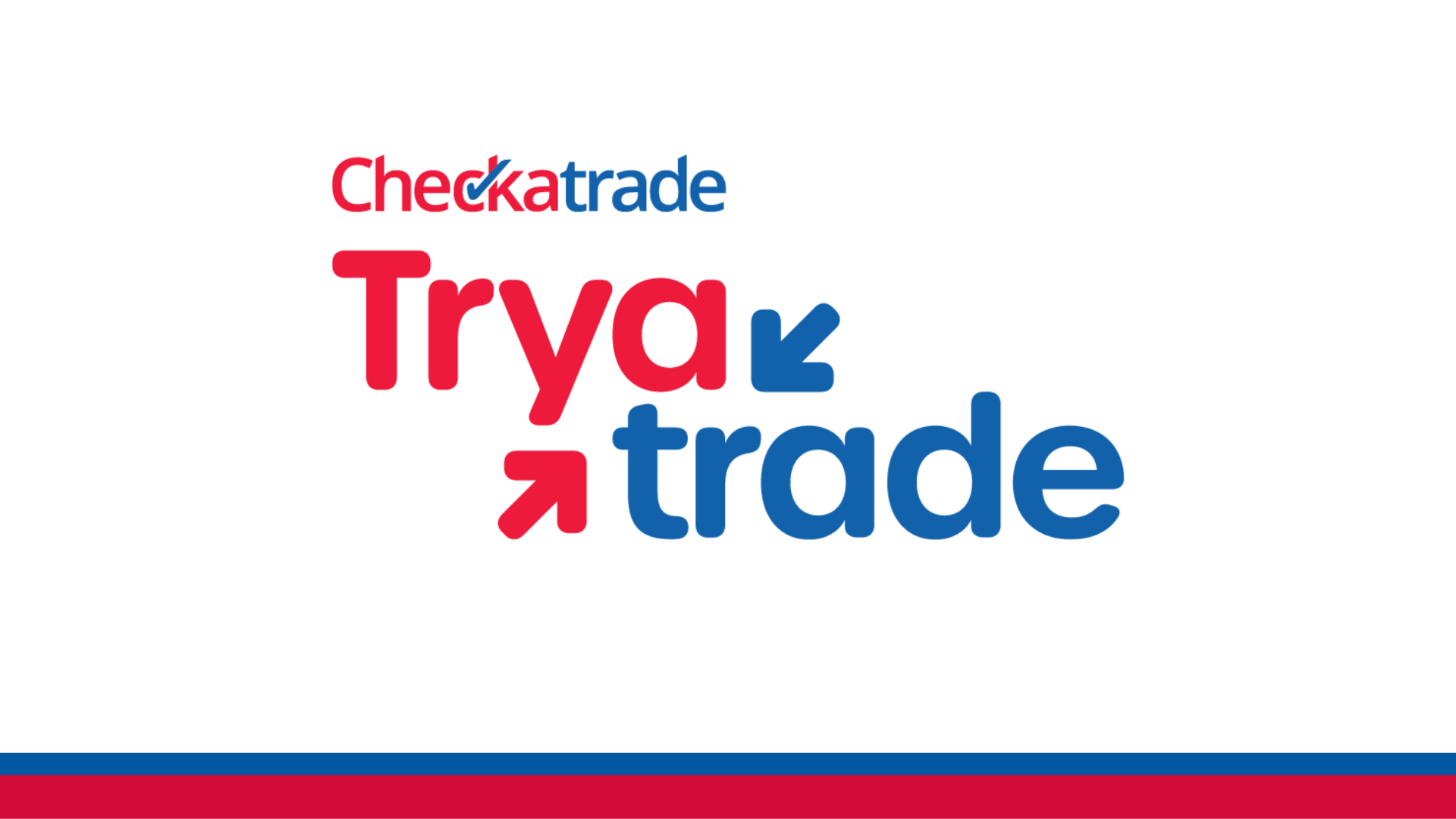 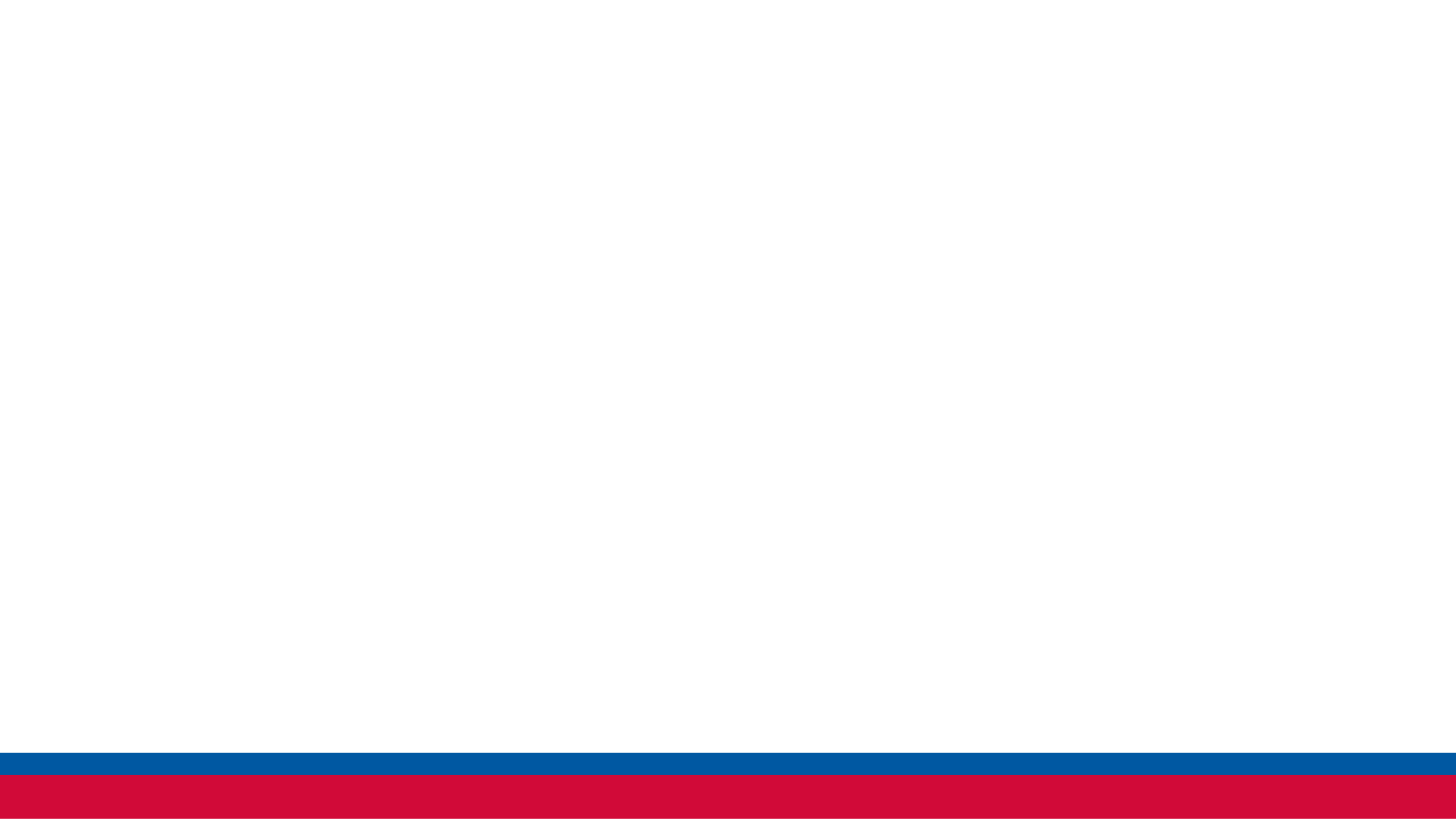 © Vetted Limited all rights reserved
[Speaker Notes: Presenter: There are a range of exciting job roles and apprenticeships available in the construction sector, with over 90+ apprenticeships currently available (as of November 2022). 

These range from job roles you might be more familiar with, such as Electrician, Architect or Carpenter, to those you may not have heard as much about, such as Quantity Surveyor, a Smart Home Technician, a Civil Engineer or a Town Planner.
There are brilliant careers available within construction with lots of progression opportunities and benefits.

For the Try a Trade programme, we’ll be focussing on 12 domestic trades that Checkatrade have identified as being a priority for growth in the sector – that you can see on the screen now. 

But you will also learn about the benefits of working in this sector and get an understanding for the different roles and progression routes available.

It is really important that we are learning about this sector and the apprenticeships available as there is a skills gap in domestic trades currently and so there will be lots of opportunities to bring new talent, like yourselves, into the sector through apprenticeships.]
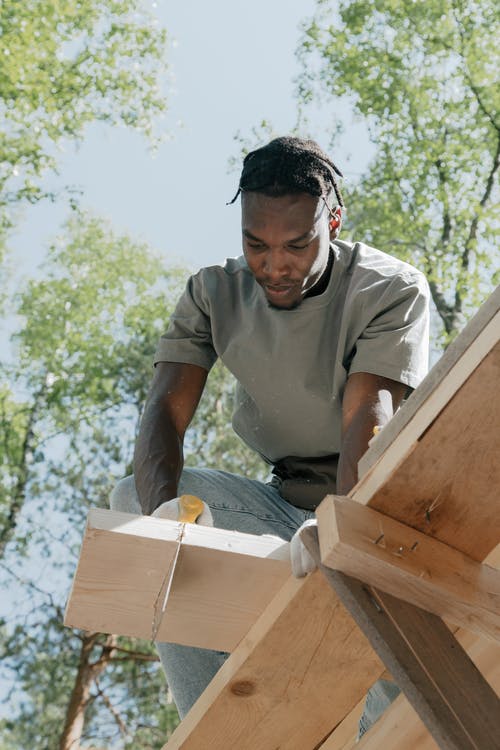 Who is it for?
It’s for all of you!
All young people who are considering their post-16 options.
All genders.
All academic abilities.
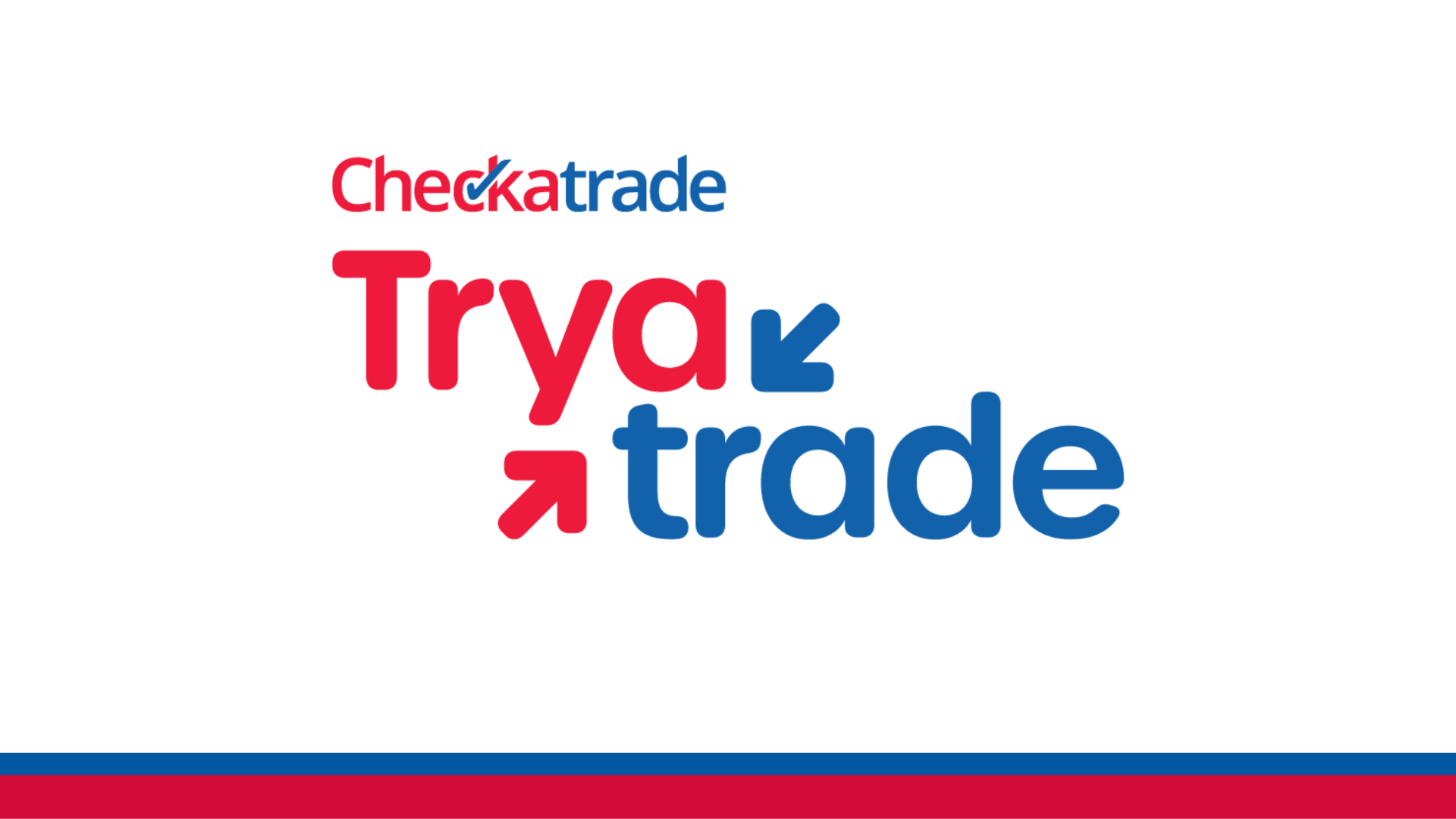 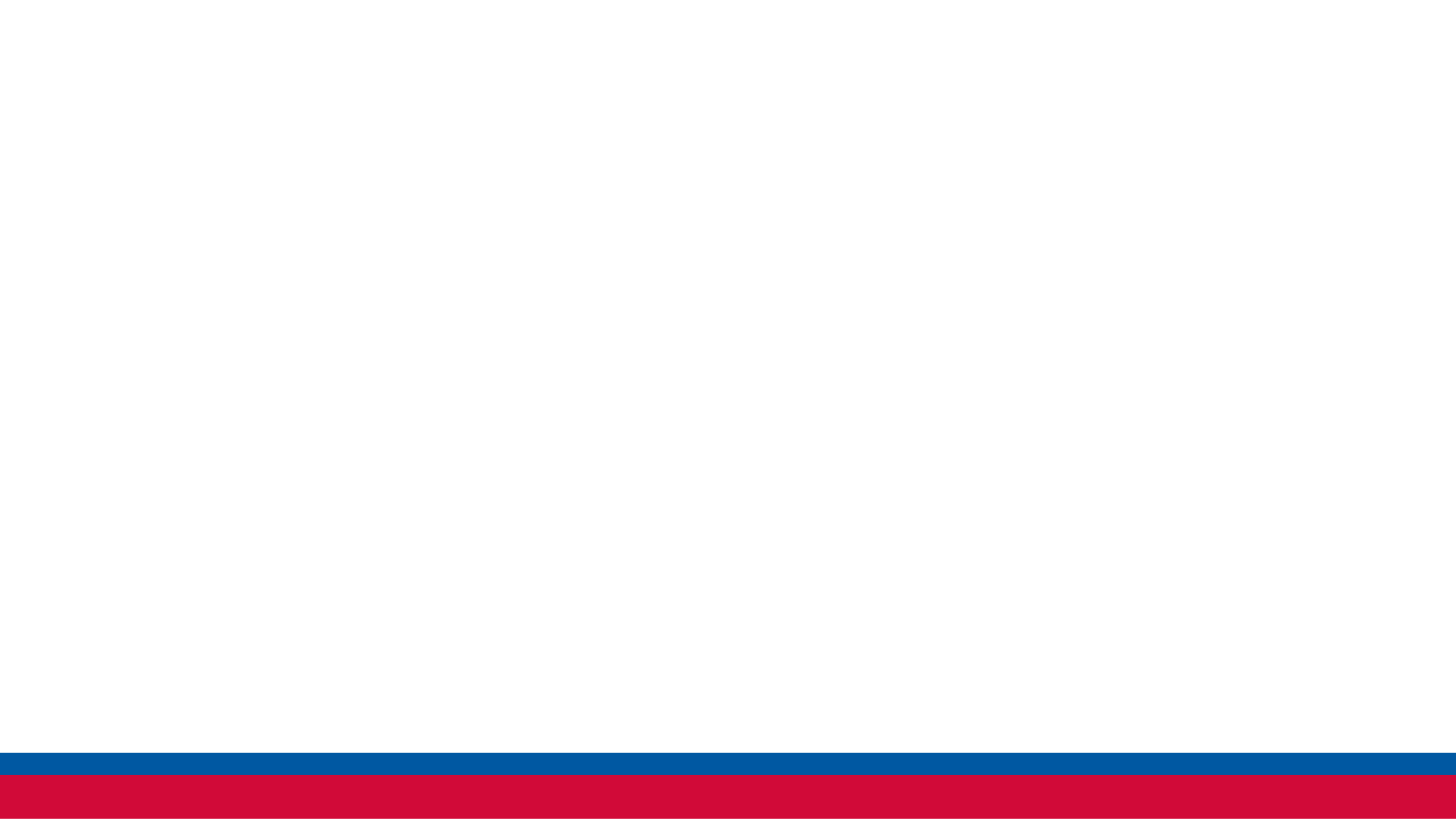 © Vetted Limited all rights reserved
[Speaker Notes: Presenter: You might be thinking – is this really something that I can get involved in?

The answer is absolutely.  The Try a Trade Programme is suitable for all of you in this room.

It’s important that you all consider different opportunities.]
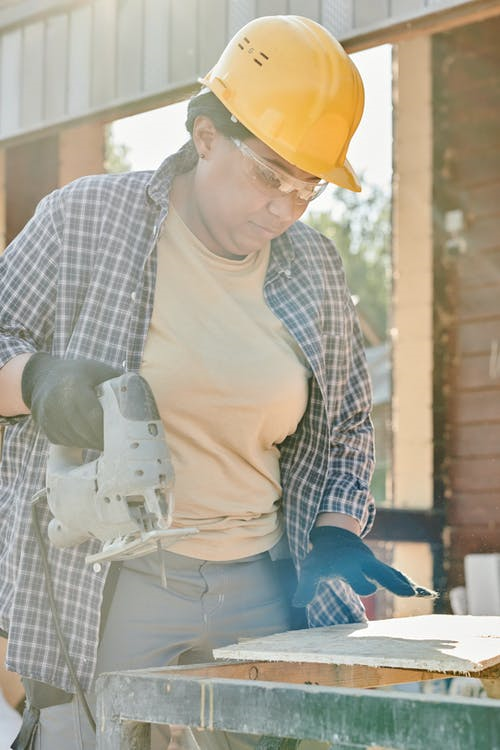 What are the benefits?
Learn about 12 different domestic trades.
Meet employers and apprentices.
Take part in fun activities and lessons.
Discover more about apprenticeships.
Your teachers and careers staff really want to help you to take the best next step for you!
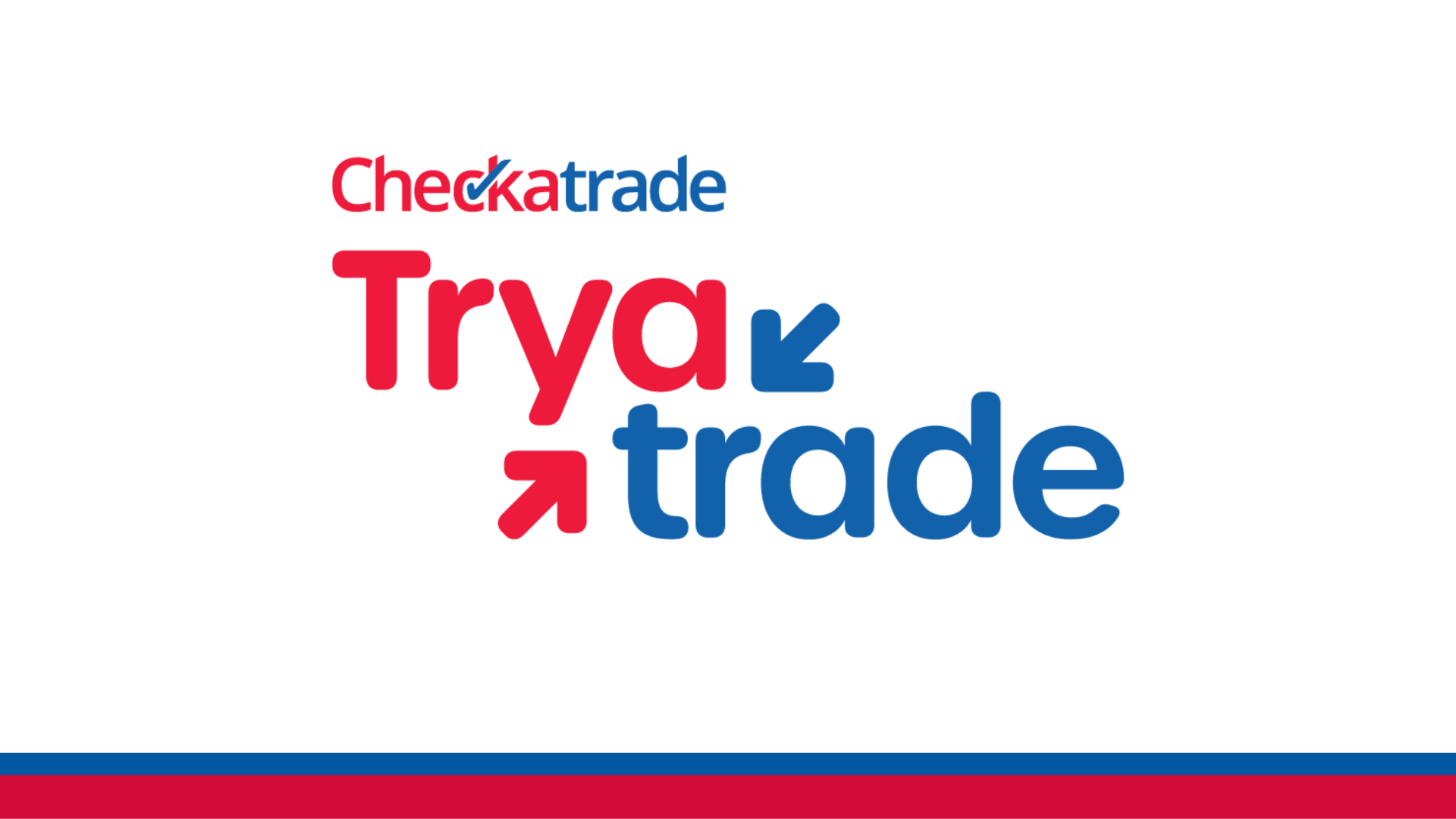 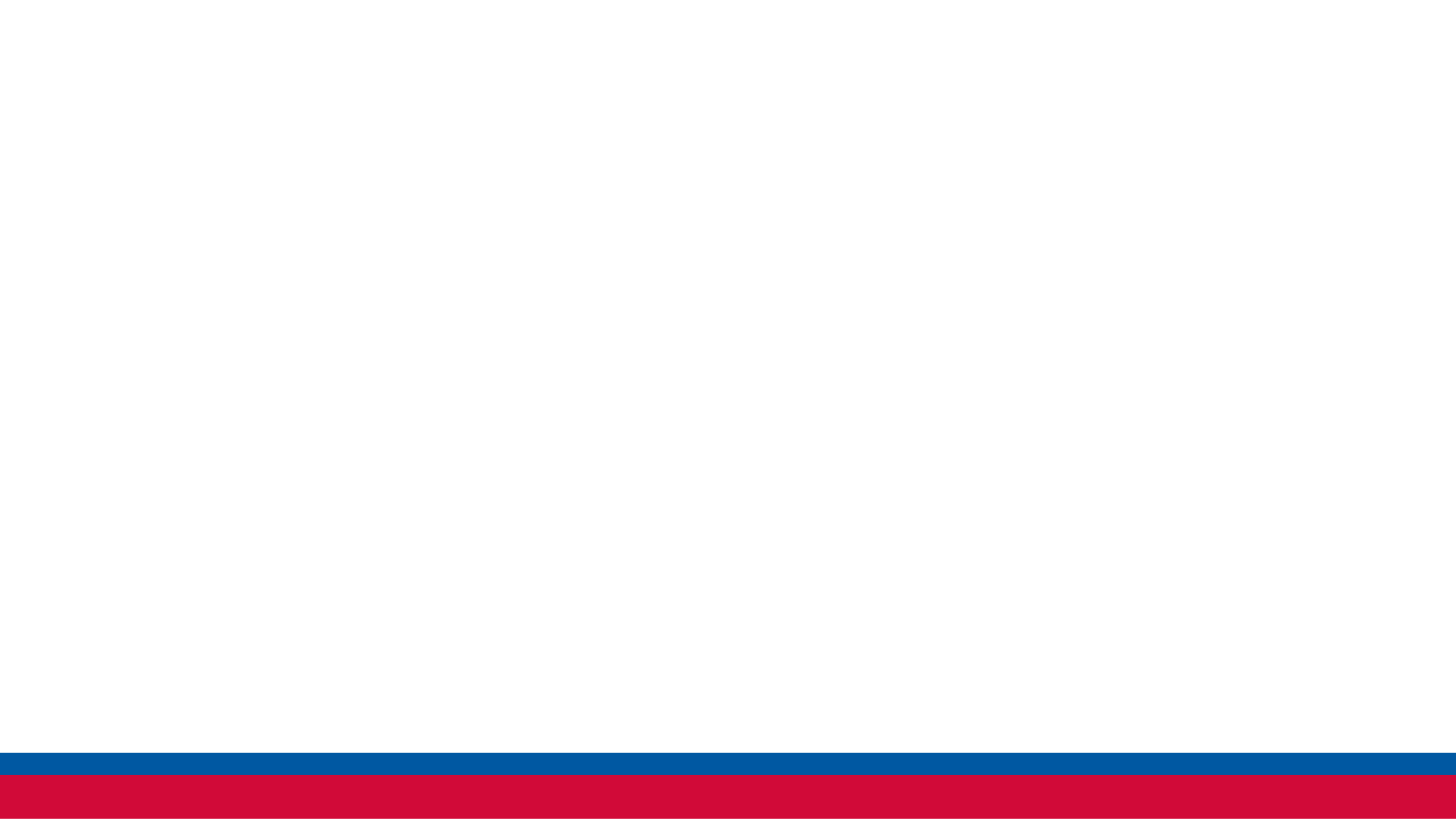 © Vetted Limited all rights reserved
[Speaker Notes: Presenter: You will learn about the different trade options available to you and the possible future career pathways. 

You will get opportunities to meet local employers and some people who are similar to you that are already working as an apprentice in a domestic trade.

If you are not sure what a domestic trade is, come along to the sessions to find out more!

You will also learn more about apprenticeships and be given as much advice and support as you need in applying for these roles.

We only want what’s best for you and think you all have great potential to have amazing futures.]
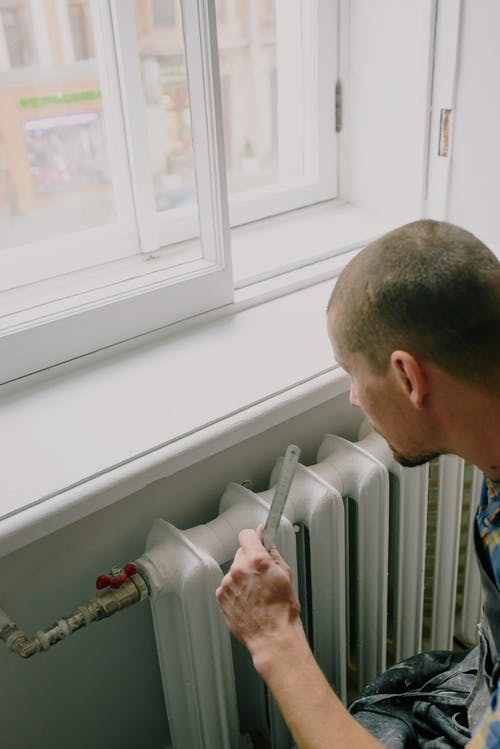 How will it work?
You need to attend sessions, activities, workshops in school/college.
Out of school/college trips and activities – visiting workplaces and meeting employers and apprentices.
Taking part could lead to a fantastic opportunity.
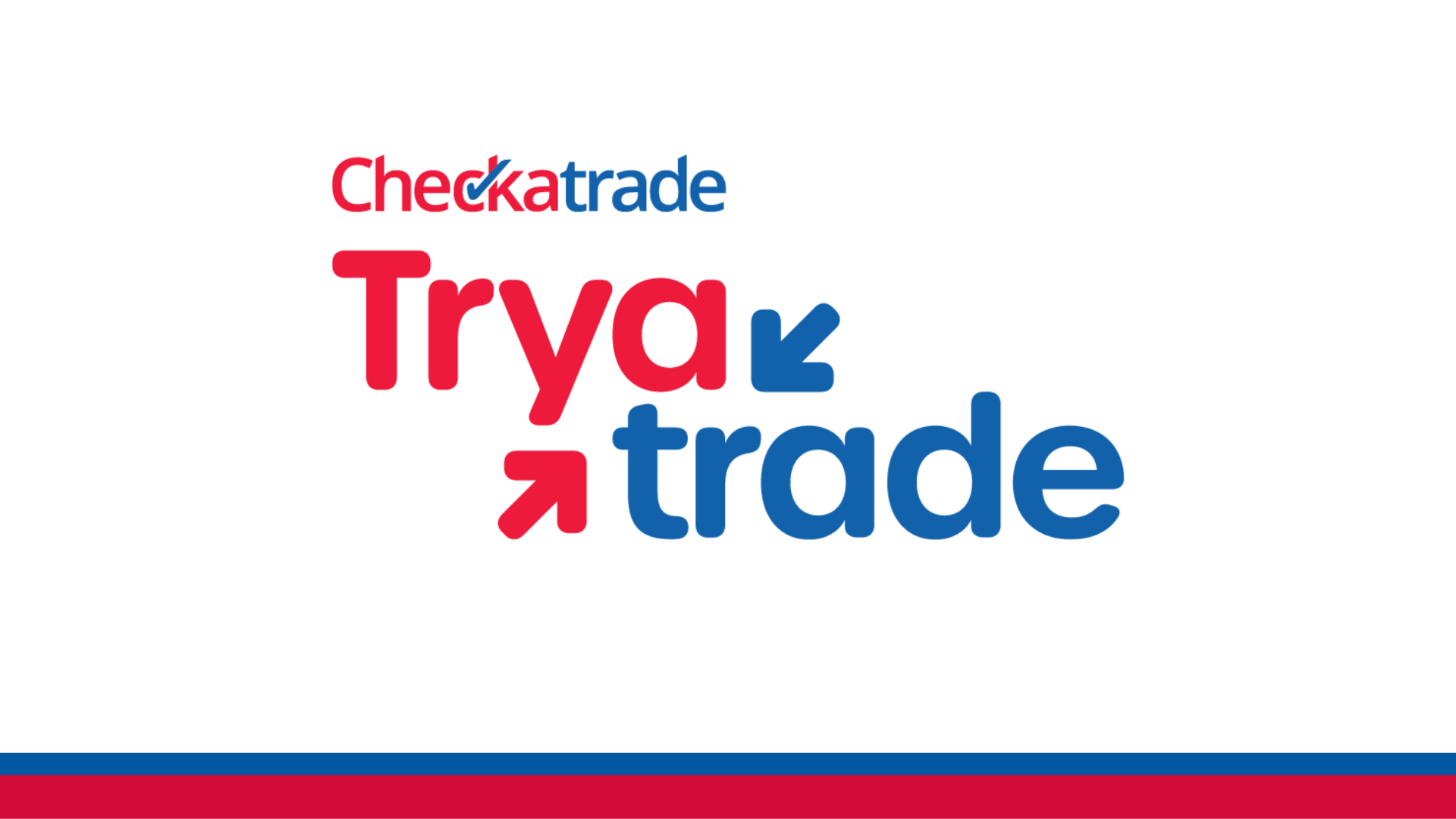 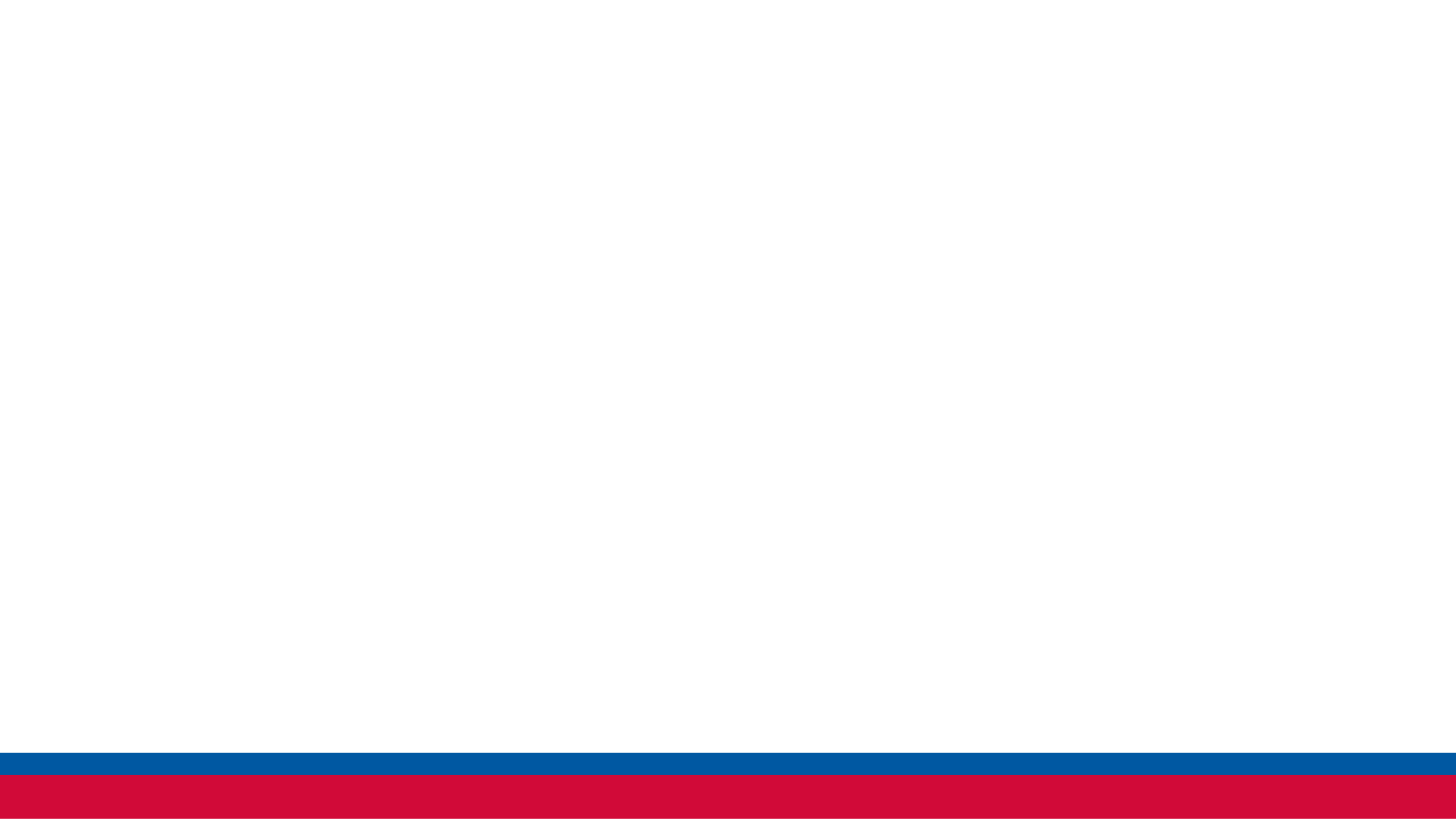 © Vetted Limited all rights reserved
[Speaker Notes: Presenter: To get involved and have the opportunity to be supported in finding an employer to apply for an apprenticeship, you need to do the following – 

Attend all of the special workshops, Try a Trade sessions and activities in school/college.

Join in on the out-of-school/college trips and activities where you may get the chance to look around workplaces and meet employers and trainees/apprentices.]
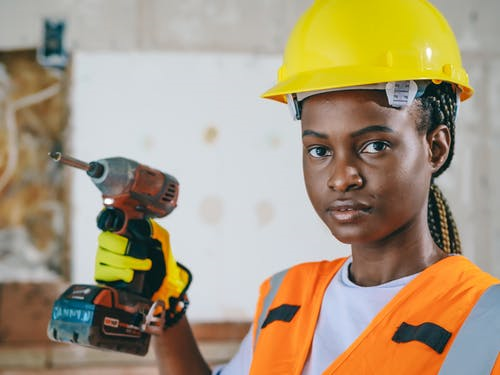 Who are the employers?
You could be working with a large company with other apprentices or trainees.
 Or in a smaller local business as part of a small team.
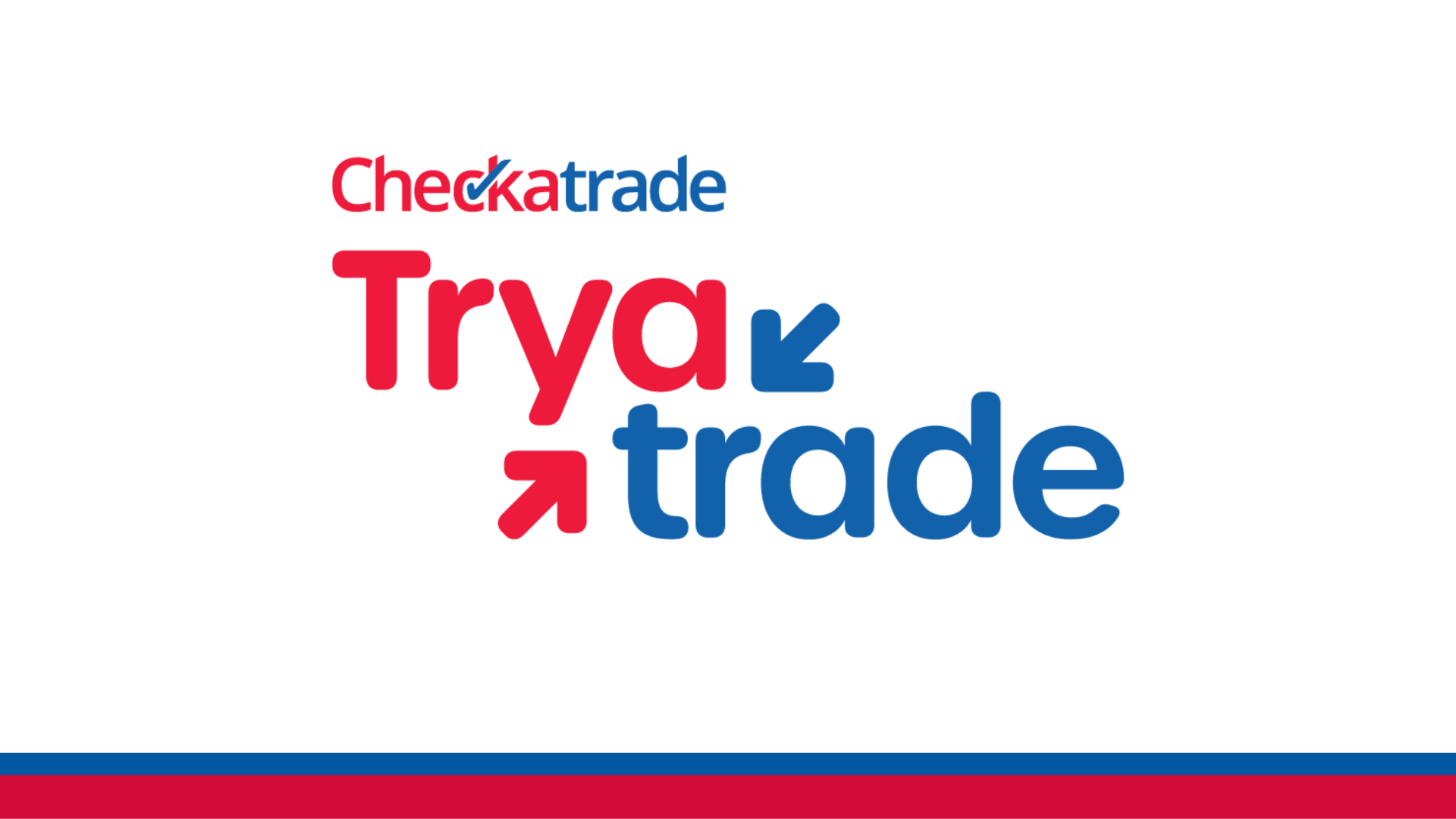 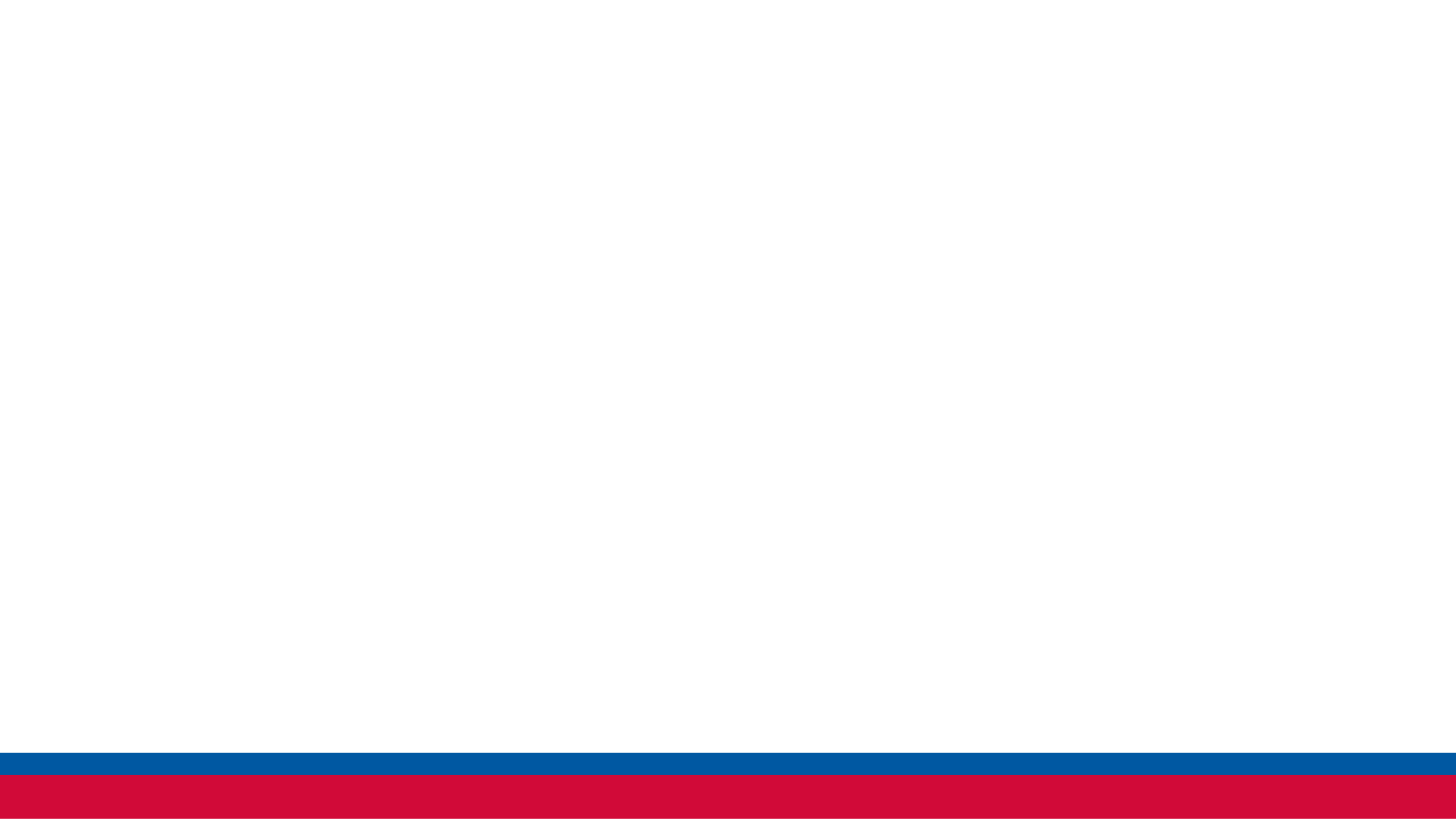 © Vetted Limited all rights reserved
[Speaker Notes: Presenter: As I mentioned before, this programme is provided by Checkatrade, who have thousands of small and large domestic trades businesses on their site. They will be actively looking for apprenticeship opportunities all across the country and vacancy opportunities will appear on the Try a Trade website.

You could find yourself working in a large organisation, or in a smaller local business, either way you will get lets of practical experience and the opportunity to earn while you learn!]
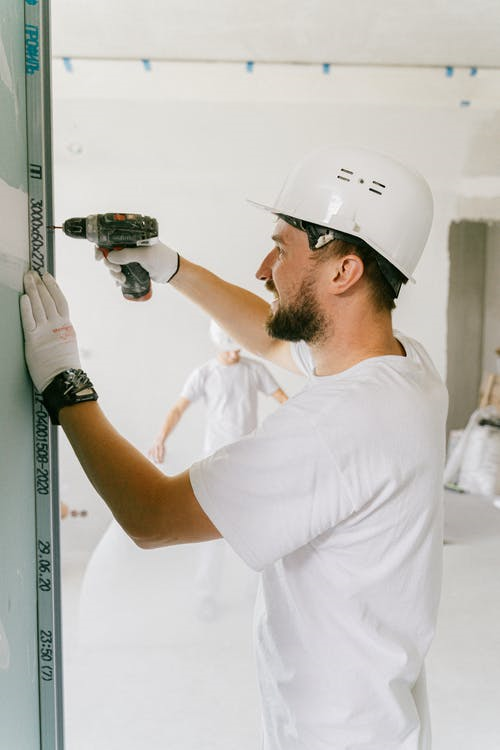 How can you get involved?
Speak to your careers lead / teacher / Head of year 11.
Sign up.
Attend all of the sessions and activities.
Be pro-active and get involved in this amazing opportunity!
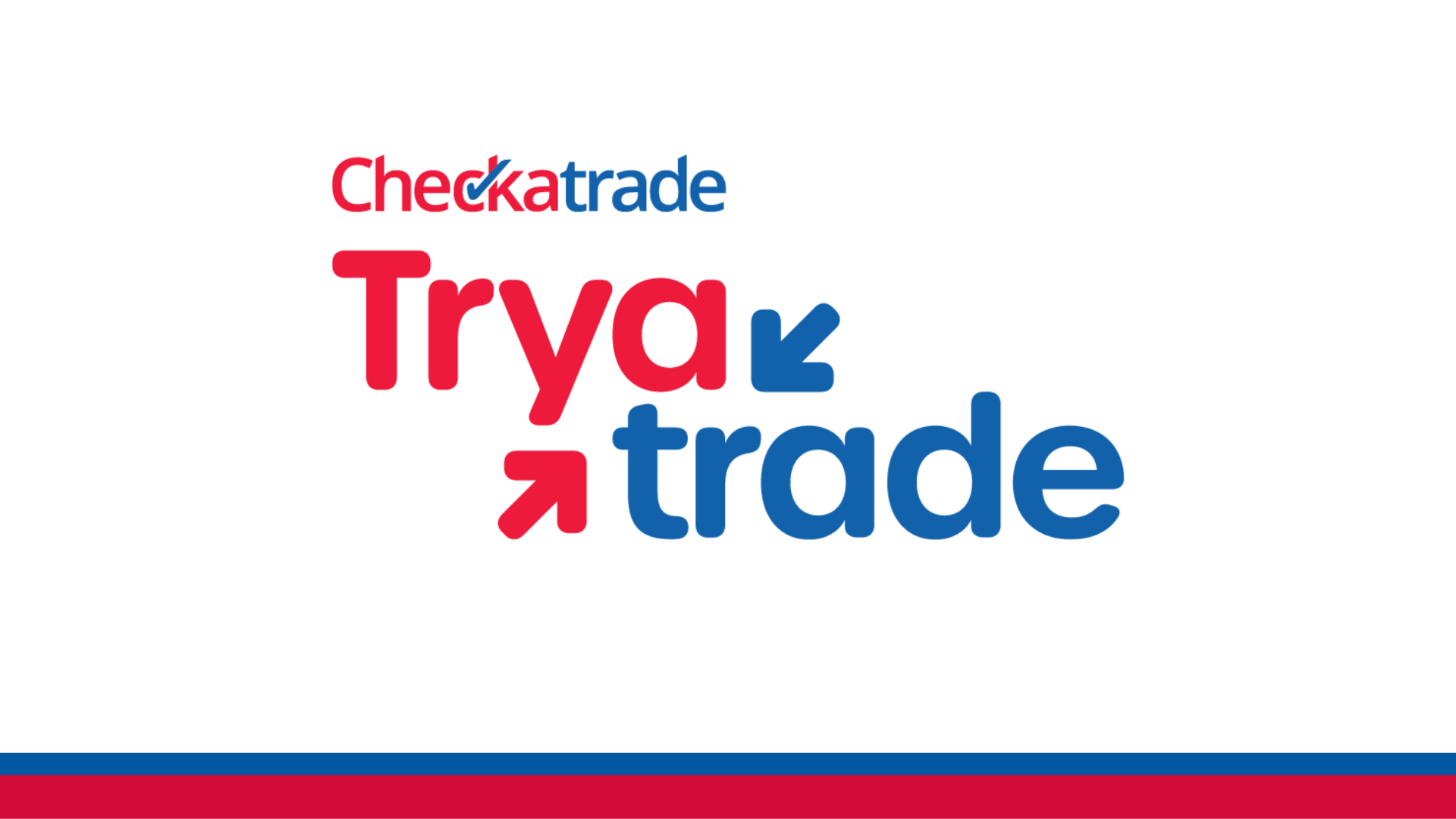 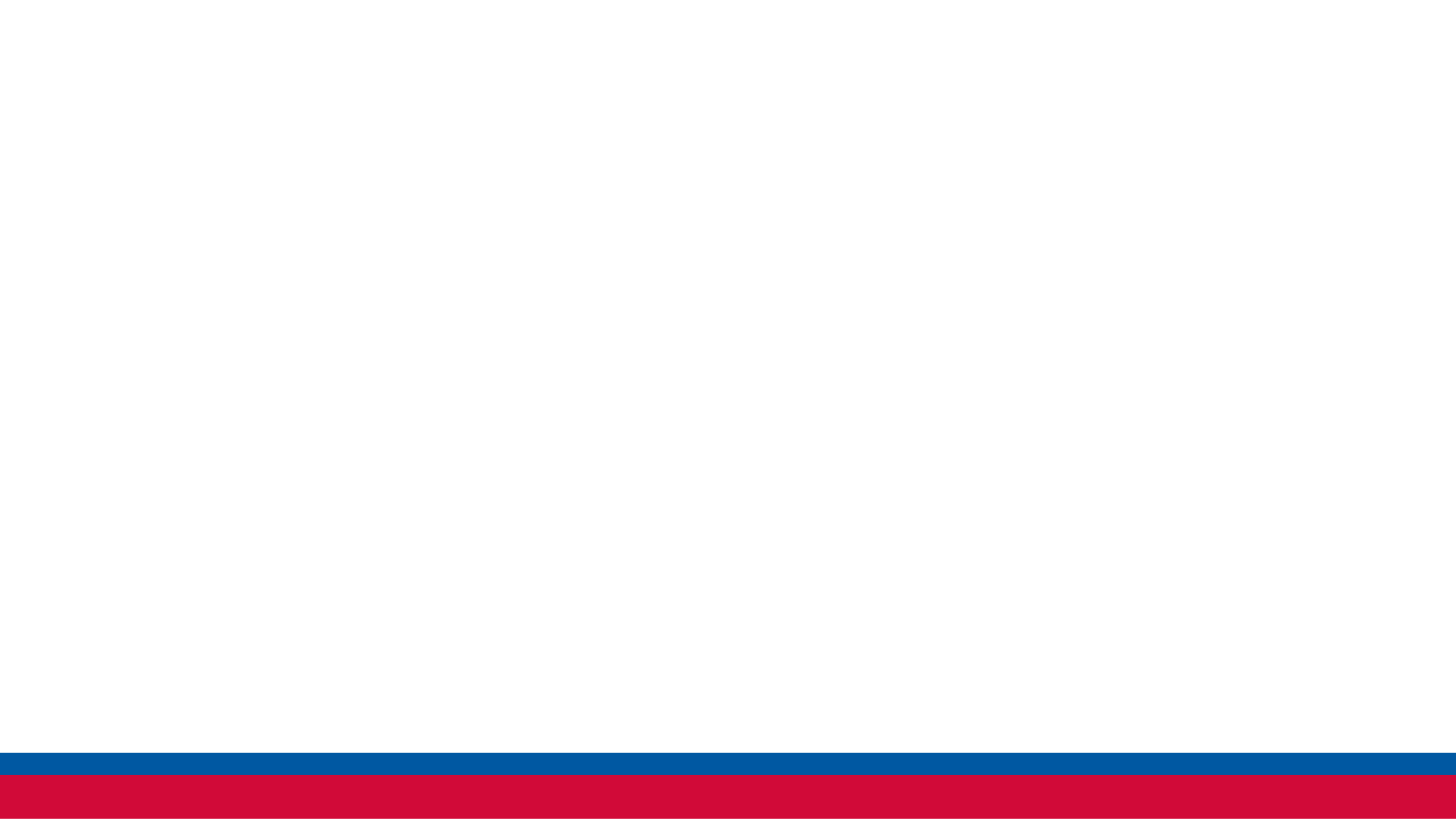 © Vetted Limited all rights reserved
[Speaker Notes: Presenter: So how can you join in with the Try a Trade Programme and get involved?

First step is to speak to me / your careers lead / teacher/ form tutor / head of year and let me / them know you are interested.

You then need to sign up / complete an expression of interest form.

Once agreed then you are making a shared commitment with the school/college that you will attend all of the sessions and activities.

We really think it’s important for you to take this amazing opportunity and be pro-active and get involved. It will be really beneficial as you explore your next steps after school/college.]
Find out more
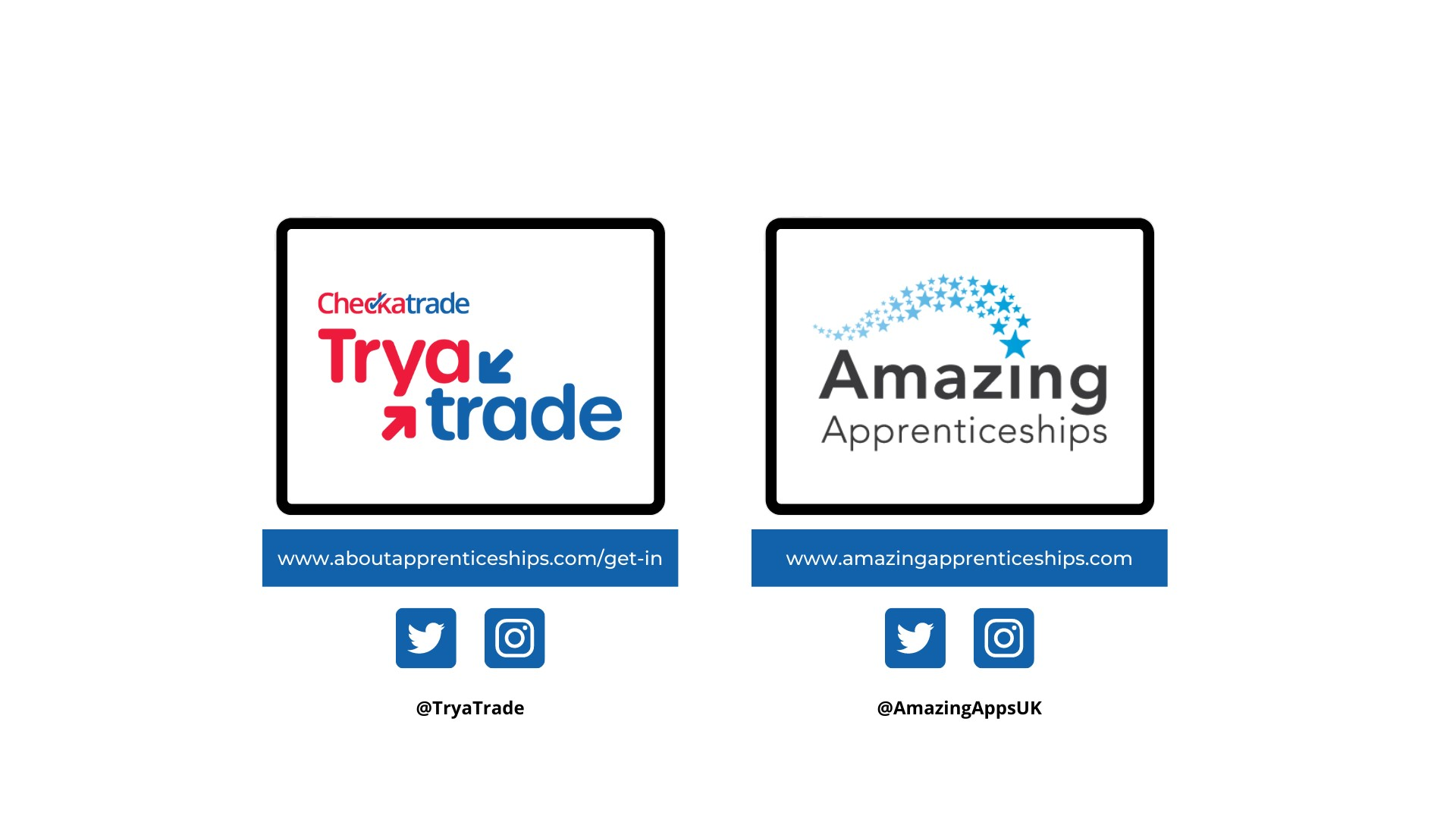 © Vetted Limited all rights reserved
[Speaker Notes: This programme is supported by Amazing Apprenticeships, who create useful resources and information to inform people about apprenticeships.

If you would like to find out more about Checkatrade or Amazing Apprenticeships, please visit their websites or follow them on social media platforms.]
© Vetted Limited all rights reserved
[Speaker Notes: Thank you very much for listening today.

Are there any questions at all?]